Доклад Заместителя Министра сельского хозяйства Российской Федерации – руководителя Федерального агентства по рыболовству  И.В. Шестакова
Основные результаты деятельности территориальных управлений Росрыболовства в области охраны водных биологических ресурсов и среды их обитания (среднемноголетние значения)
Слайд 1
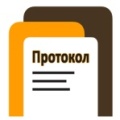 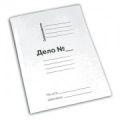 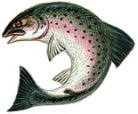 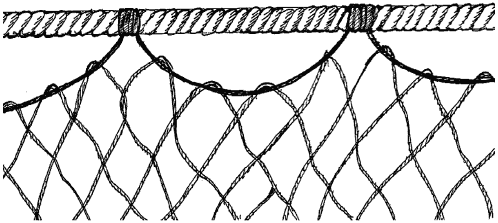 Изымается орудий лова
Выявляется нарушений
Изымается ВБР
Выявляется нарушений с признаками УД
3500 дел
120 000 нарушений
500 тонн
300 000 единиц
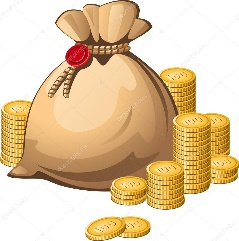 Накладывается штрафов
Предъявляется исков
400 000 000 рублей
80 000 000 рублей
Результаты проведения совместных мероприятий в 2017 году
Слайд 3
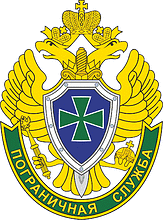 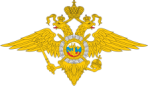 Задействовано до 260 рейдовых групп (совместно с МВД России и ПС ФСБ России);
Проведено свыше  14 тыс. рейдов;
Пресечено порядка 16 тыс. нарушений.
Перечень совместных мероприятий по противодействию незаконной добыче (вылову) водных биоресурсов
Слайд 2
Операция  «Весенний нерест»
(апрель-июнь)
Операция  «Осенний нерест-сиг»
(сентябрь-декабрь)
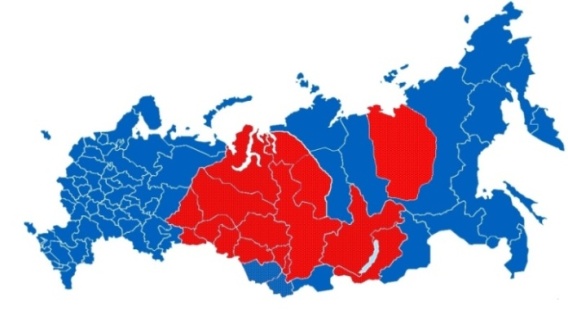 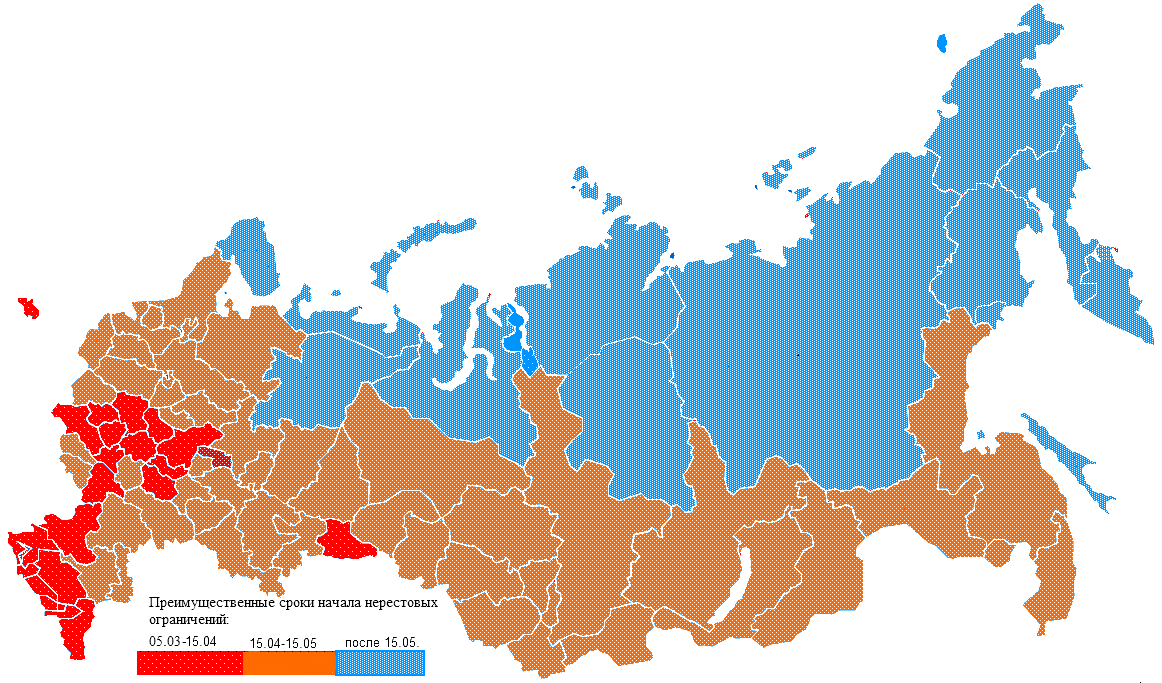 Операция  «Тихоокеанский лосось»
(июнь-октябрь)
Операция  «Осетр»
апрель-сентябрь
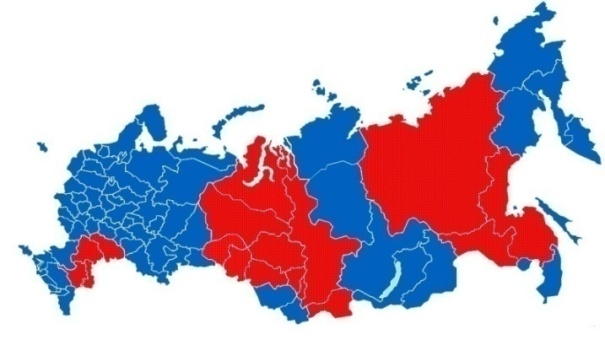 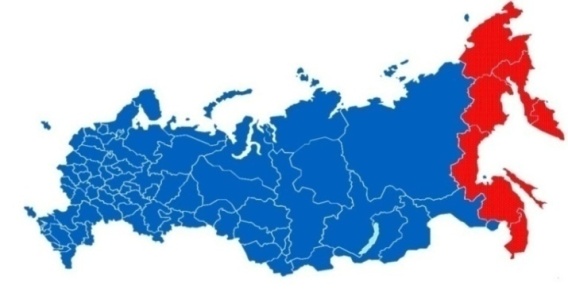 Результаты  мероприятий на маршрутах транспортировки, в местах хранения и   реализации    водных     биоресурсов, проведенных совместно с МВД России в 2017 году
Слайд 4
Результаты плановых и внеплановых проверок в 2017 году
Слайд 6
Проведено 1980 проверок юридических лиц и индивидуальных предпринимателей, в том числе 629 внеплановых проверок;
Выявлено 1469 нарушений;
Привлечено к ответственности 1463 должностных и юридических лиц;
Наложено/взыскано штрафов: 23,5 млн. рублей/14,5 млн. рублей.
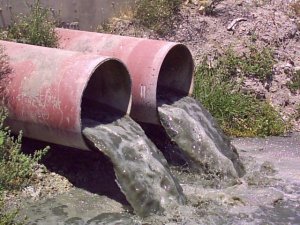 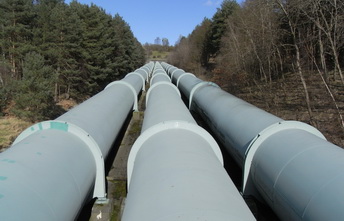 Реформа контрольной и надзорной деятельности
Слайд 7
Внедрение риск-ориентированного подхода в отношении плановых проверок юридических лиц и индивидуальных предпринимателей с учетом степени опасности их деятельности для водных биоресурсов и среды их обитания;

Проведение мероприятий по профилактике нарушений.
Разработан проект Федерального закона о механизмах проведения восстановительных мероприятий по компенсации ущерба, нанесенного водным биоресурсам и среде их обитания, предусматривающий:
Слайд 8
Проведение восстановительных мероприятий самостоятельно или с привлечением на договорной основе юридических лиц и индивидуальных предпринимателей, осуществляющих искусственное воспроизводство, акклиматизацию биоресурсов и рыбохозяйственную мелиорацию водных объектов;

Проведение восстановительных мероприятий посредством перечисления денежных средств в уполномоченную Правительством Российской Федерации организацию, подведомственную Росрыболовству (ФГБУ «Главрыбвод»), для организации и проведения таких мероприятий.
Рыбохозяйственные заповедные зоны
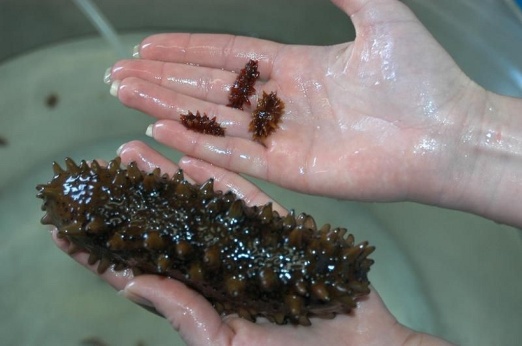 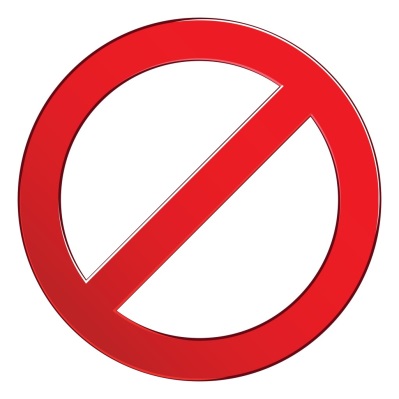 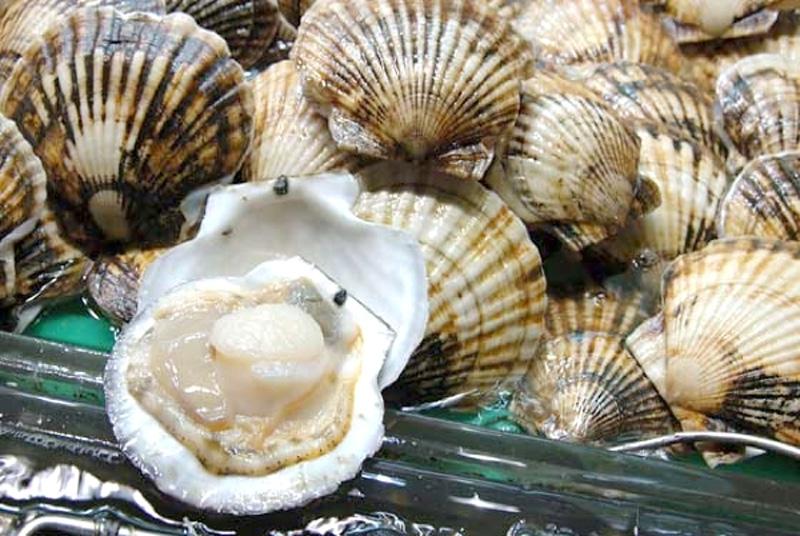 ООПТ
Рыбоводный участок
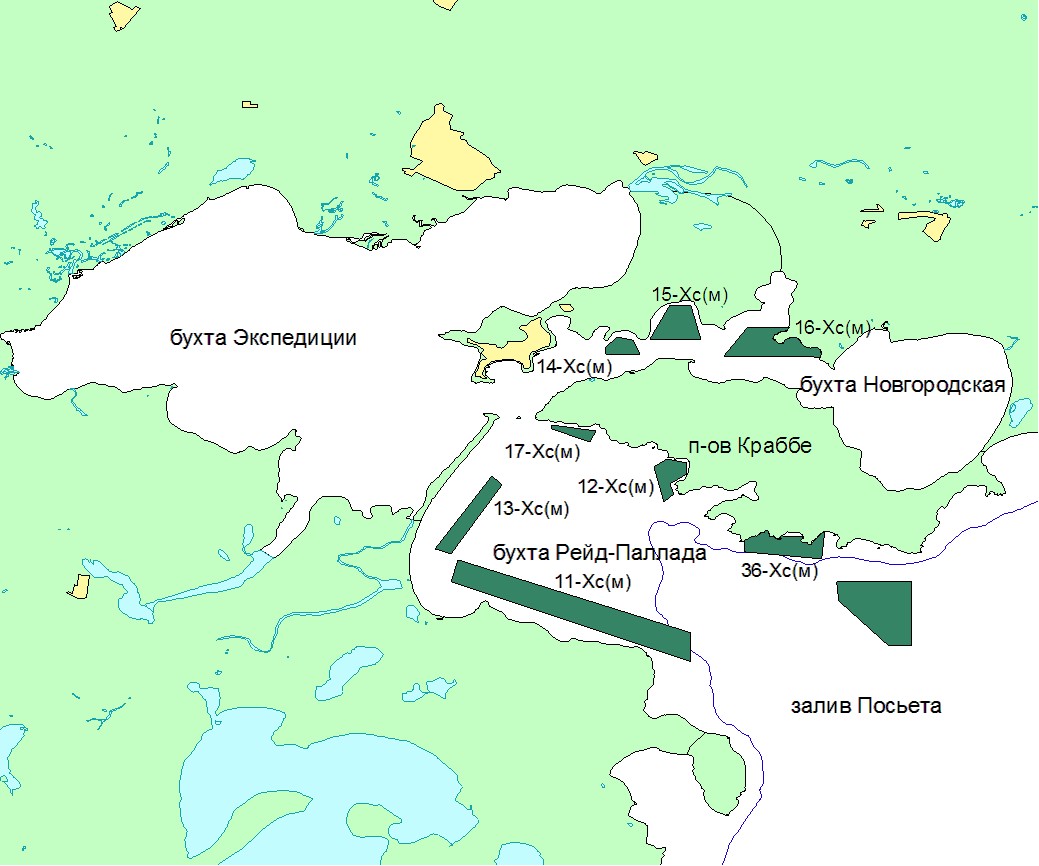 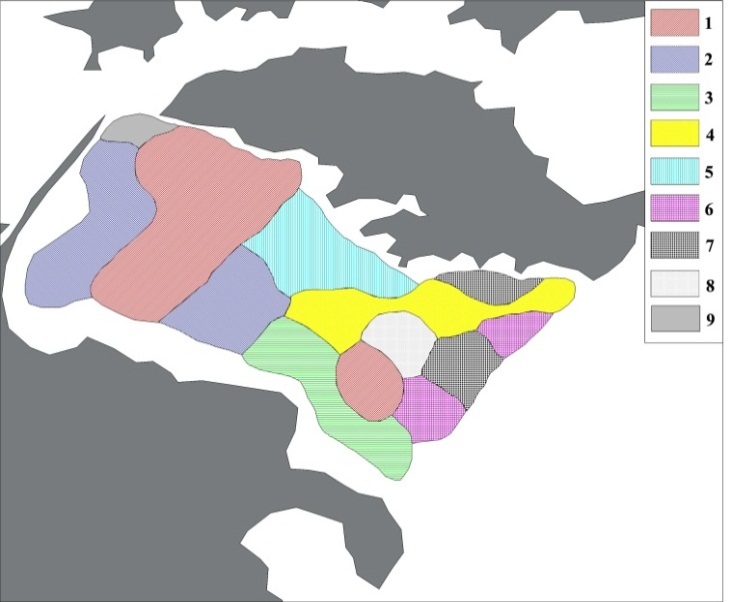 Рыбоводные участки в бухтах Новгородская, Экспедициии Рейд Паллады (залив Посьета)
Пространственное распределение сообществ макробентоса в бухте Рейд Паллада, 2016 год. 
Условные обозначения: 1 – Protothaca adamsi, 2 – Acila insignis, 
3 – Crenomytilus grayanus, 4 - Ophiura sarsi, 5 - Laminaria cicorioides,
6 – Maldane sarsi, 7 – Patiria pectinifera, 8 – Macoma scarlatoi,  
9 – Agarum cribrosum.
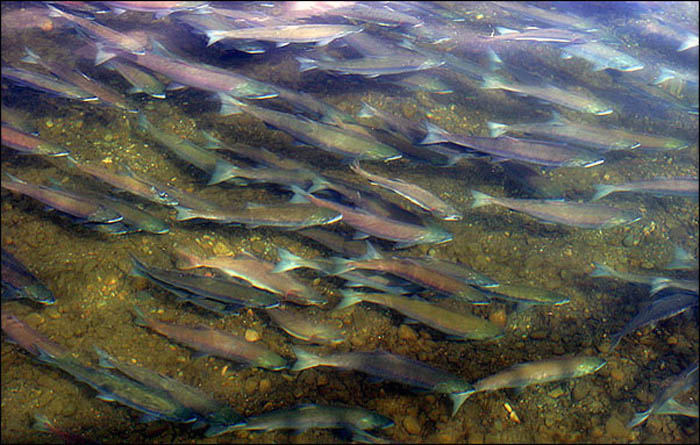 Спасибо за внимание!